Innovation & EntrepreneurshipSession 4
Son Thi Kim LE
University of Littoral Côte d’Opale
France
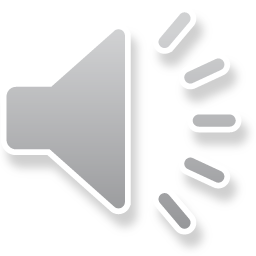 1 October 2023
Innovation and Entrepreneurship
1
Course sessions
1. Identify entrepreneurial ideas and opportunities
2. Building a business model and plan
3. Innovation and entrepreneurship
4. Innovation diffusion and Open innovation/Innovation network 
5. Protecting intellectual property 
6. Innovation management in resource-constrained environment
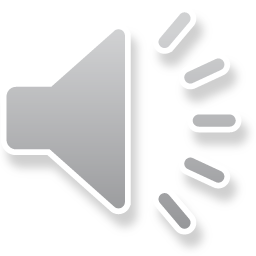 1 October 2023
Innovation and Entrepreneurship
2
4. Innovation diffusion and Open innovation
Diffusion of innovation
Innovation as an interactive process
Open innovation/innovation network
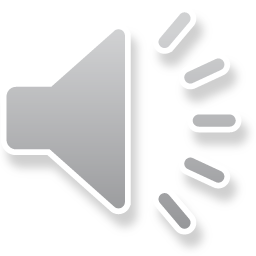 1 October 2023
Innovation and Entrepreneurship
3
a. Diffusion of Innovation
Innovation diffusion includes: 
the process by which ideas underpinning product and business process innovations spread (innovation knowledge diffusion), and
the adoption of such products, or business processes by other firms (innovation output diffusion). 
Innovation diffusion creates knowledge flows that lead to further innovations.
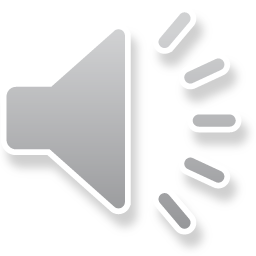 1 October 2023
Innovation and Entrepreneurship
4
b. Innovation as an interactive process
General or oriented knowledge 
Location: public research centers and universities
Basic research
Linear model of innovation
Tests, prototypes for mass production 
Location: industrial laboratory
Applied research Invention
Applications of fundamental knowledge 
Location: industrial laboratory
Technological development
Activities related to marketing (marketing, advertising, etc.)
Location: company
Launching on the market
Innovation
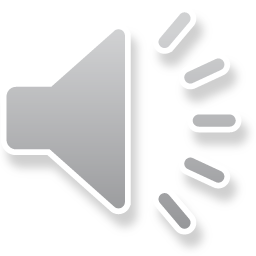 1 October 2023
Innovation and Entrepreneurship
5
b. Innovation as an interactive process
R & D
(universities, public research laboratories, other companies)
Available Knowledge base/Knowledge set
Activities related to commercialization
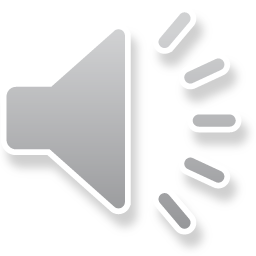 1 October 2023
Innovation and Entrepreneurship
6
c. Open Innovation / Innovation network
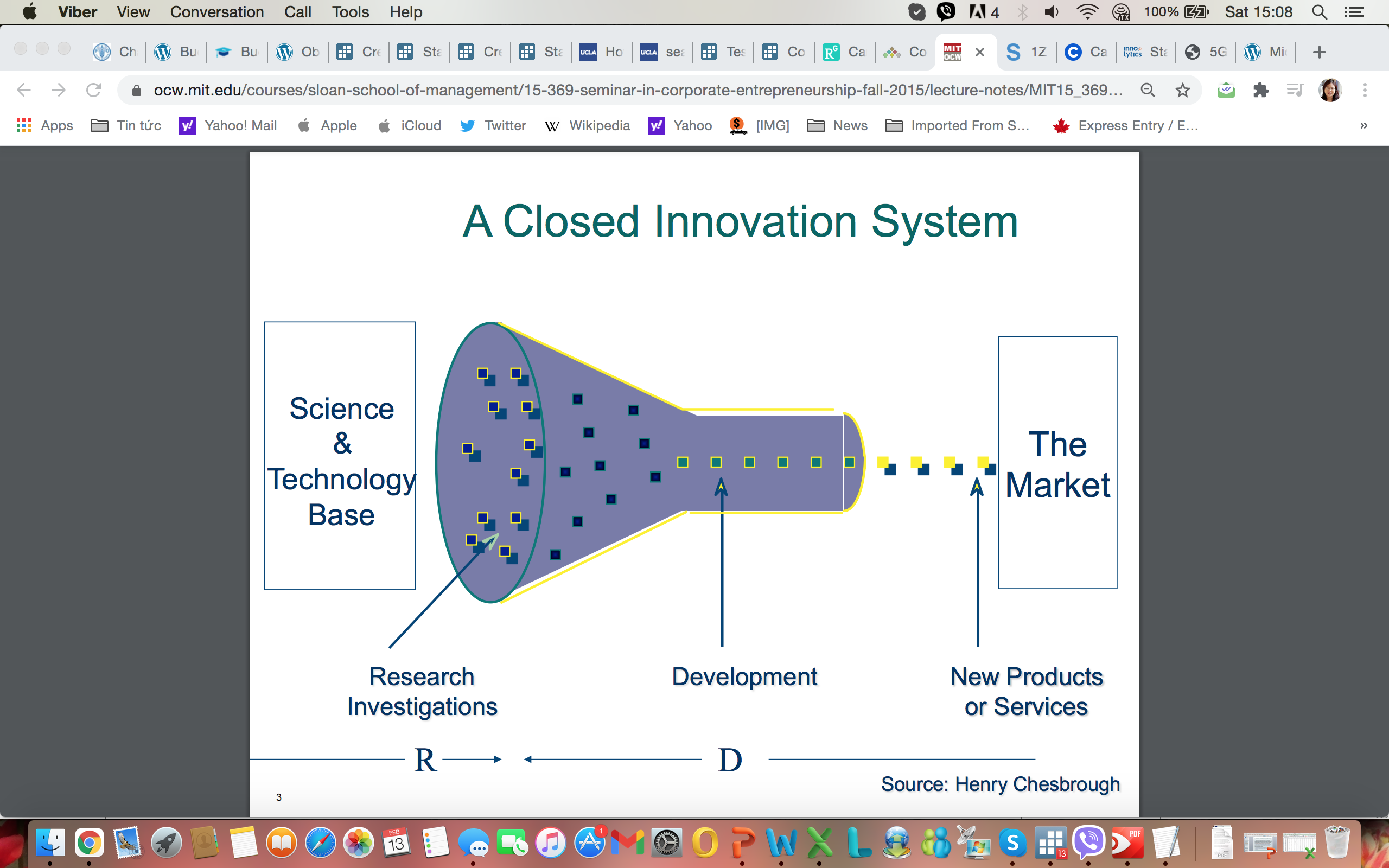 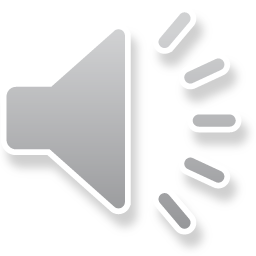 1 October 2023
Innovation and Entrepreneurship
7
c. Open Innovation / Innovation network
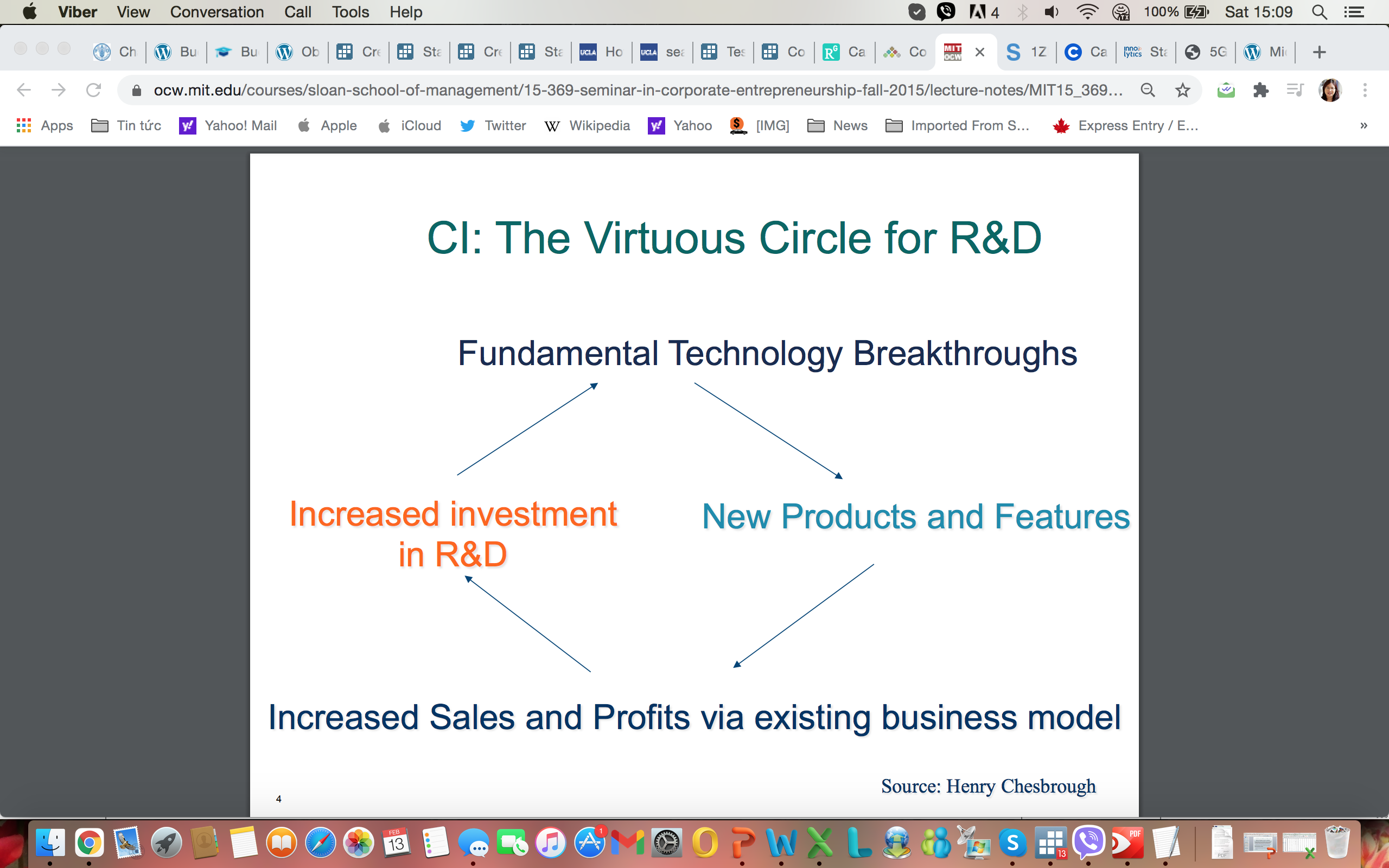 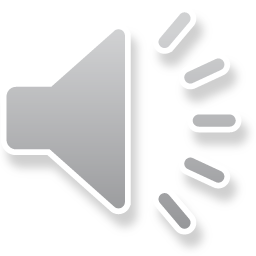 1 October 2023
Innovation and Entrepreneurship
8
c. Open Innovation / Innovation network
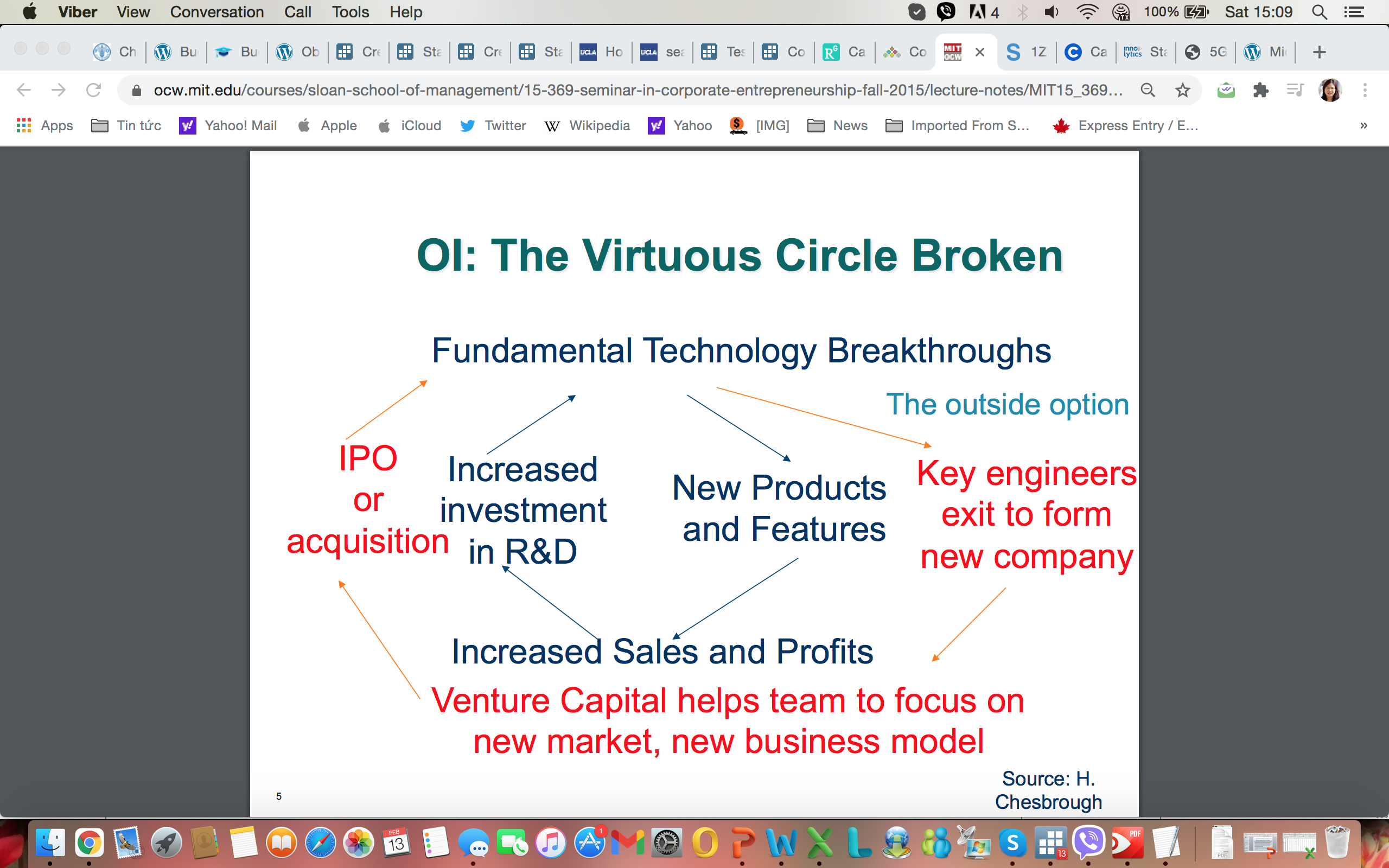 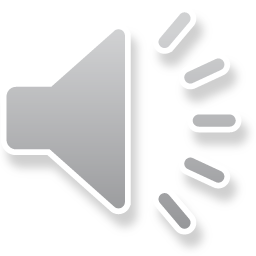 1 October 2023
Innovation and Entrepreneurship
9
c. Open Innovation / Innovation network
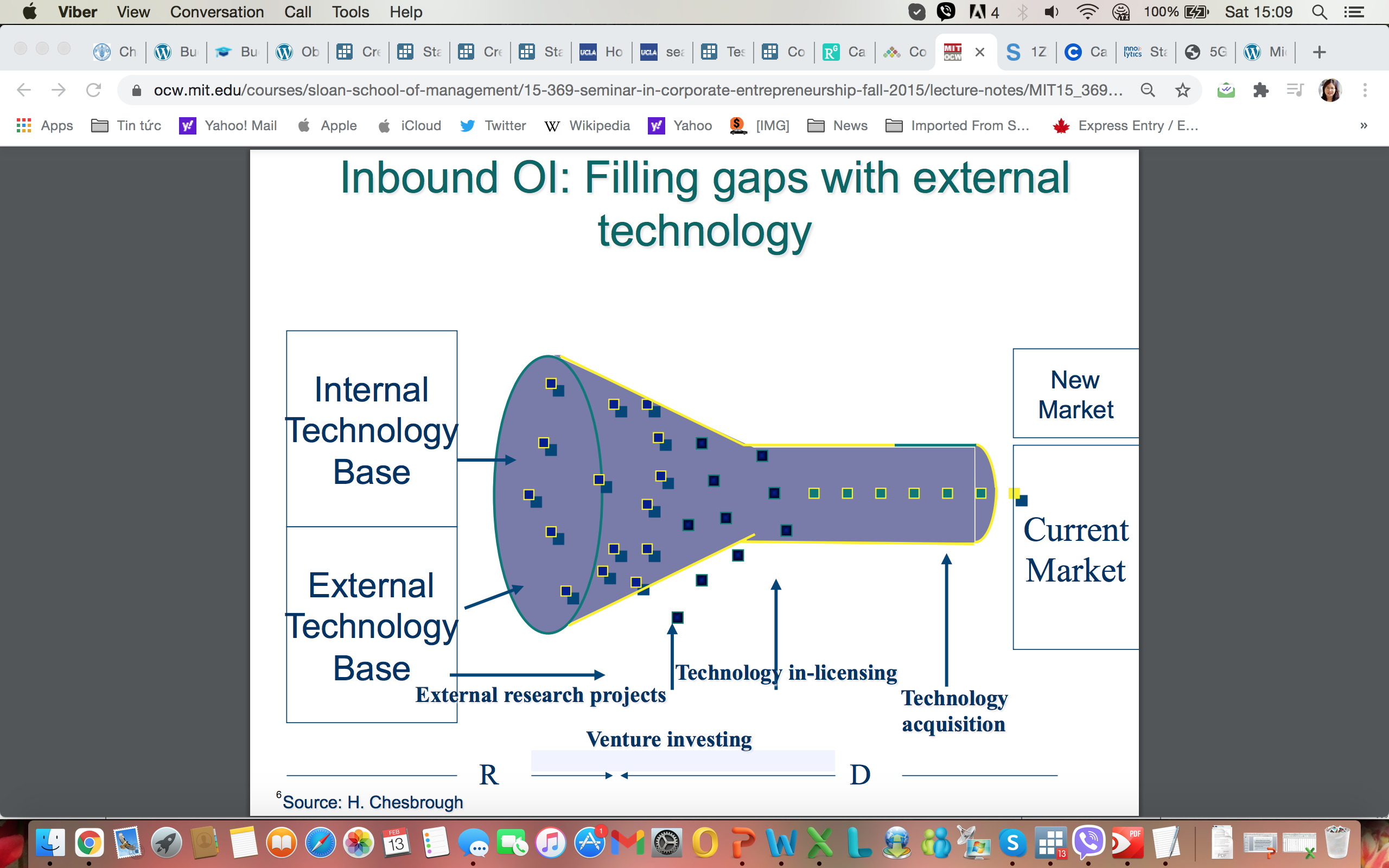 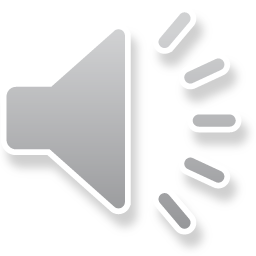 1 October 2023
Innovation and Entrepreneurship
10
c. Open Innovation / Innovation network
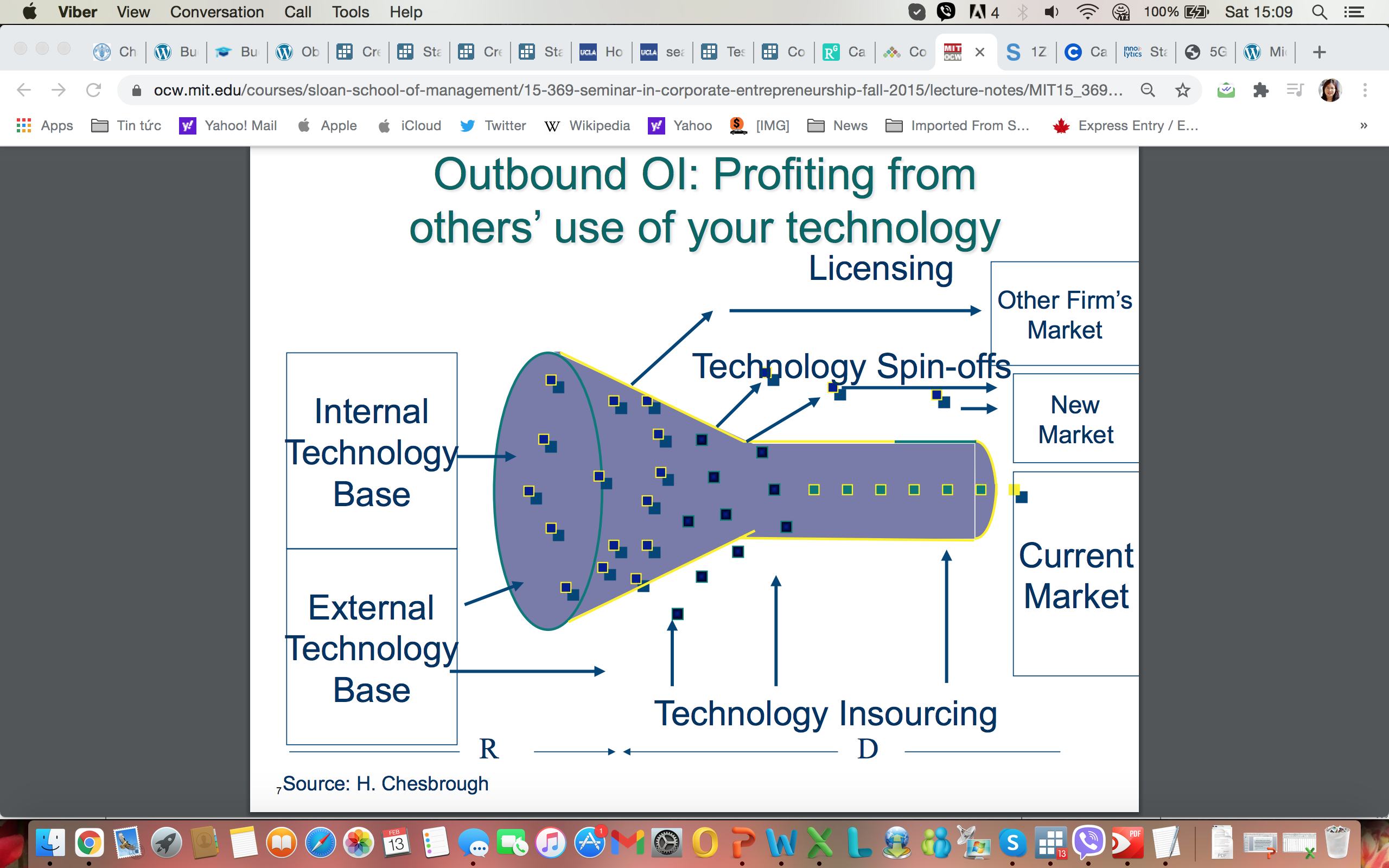 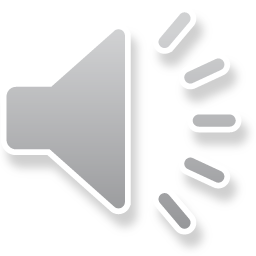 1 October 2023
Innovation and Entrepreneurship
11
c. Open Innovation / Innovation network
Coupled open innovation
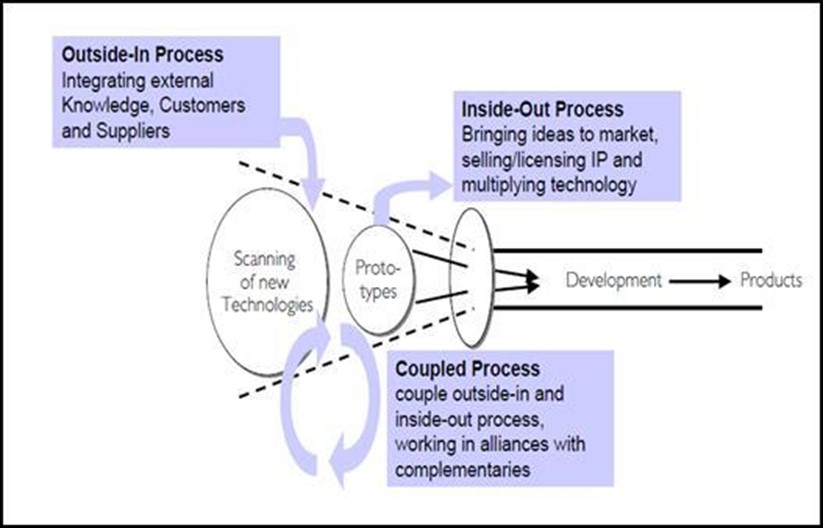 Examples of Coupled Open Innovation:-
Joint research projects between universities and industry partners.
Consortia or industry alliances focused on innovation.
Co-development agreements between companies in different sectors.
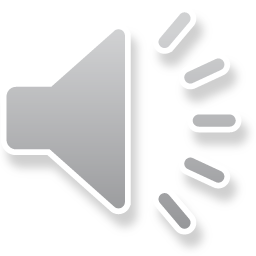 1 October 2023
Innovation and Entrepreneurship
12
c. Open Innovation / Innovation network
Networked enterprises
Licensing
Internal subsidiaries
Subcontracting
Central firm/ Holding company
Partnerships
Subsidiaries acquired
Franchises
Outsourced activities
Core activities
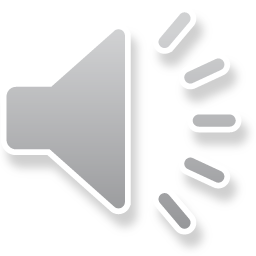 1 October 2023
Innovation and Entrepreneurship
13
Thank you for your attention



Don’t hesitate to contact me 
if you have any question or you need further information





Son Thi Kim Le
ISI/Lab RII and ISCID-CO (ULCO)
Sontk.le@univ-littoral.fr
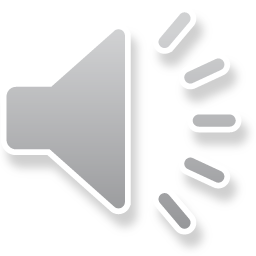 1 October 2023
Innovation and Entrepreneurship
14